I Love Thy Kingdom, Lord
BEALOTH
SMD
4/4
A/E - SOL

Verses: 3
PDHymns.com
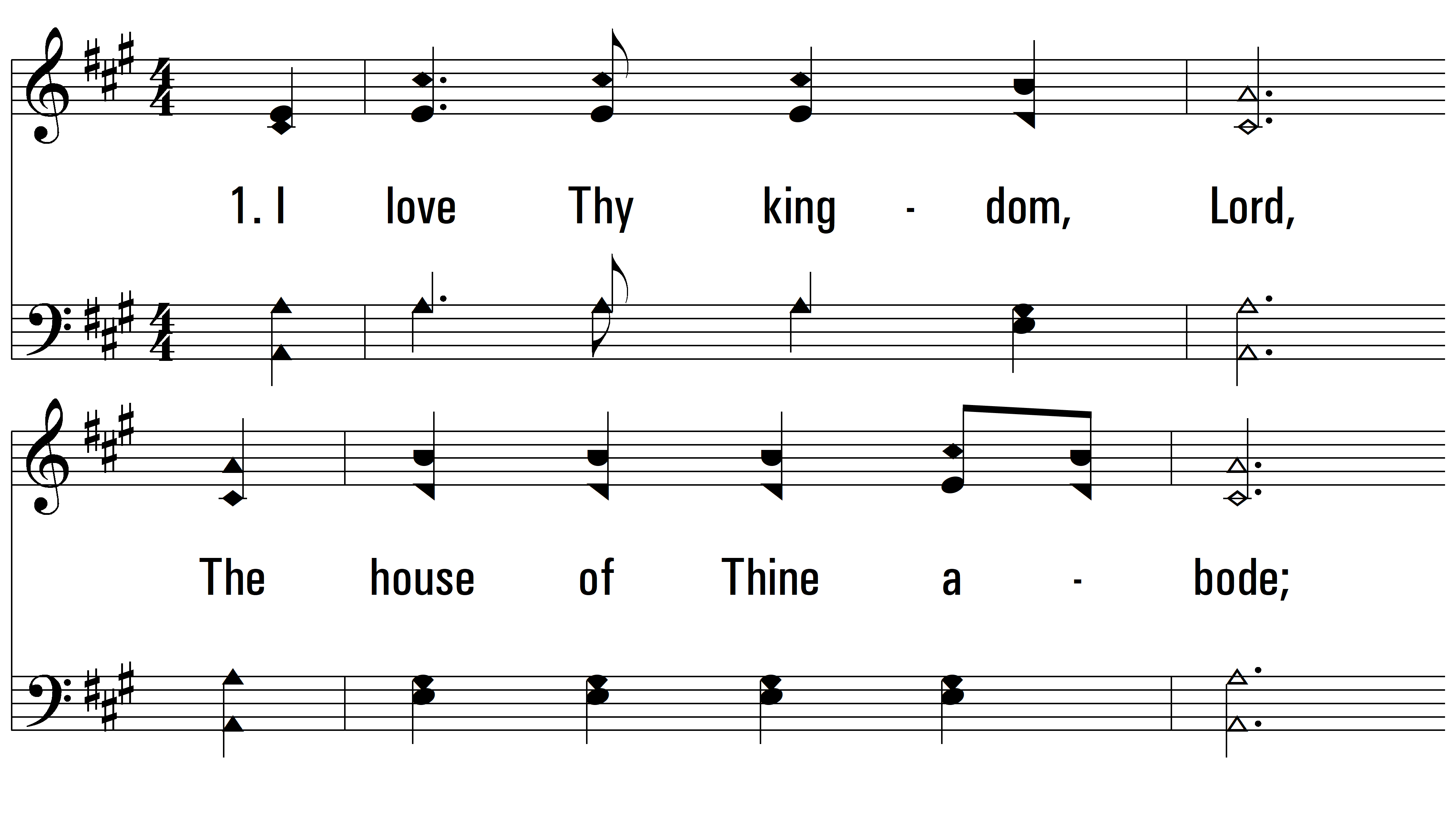 vs. 1 ~ I Love Thy Kingdom, Lord
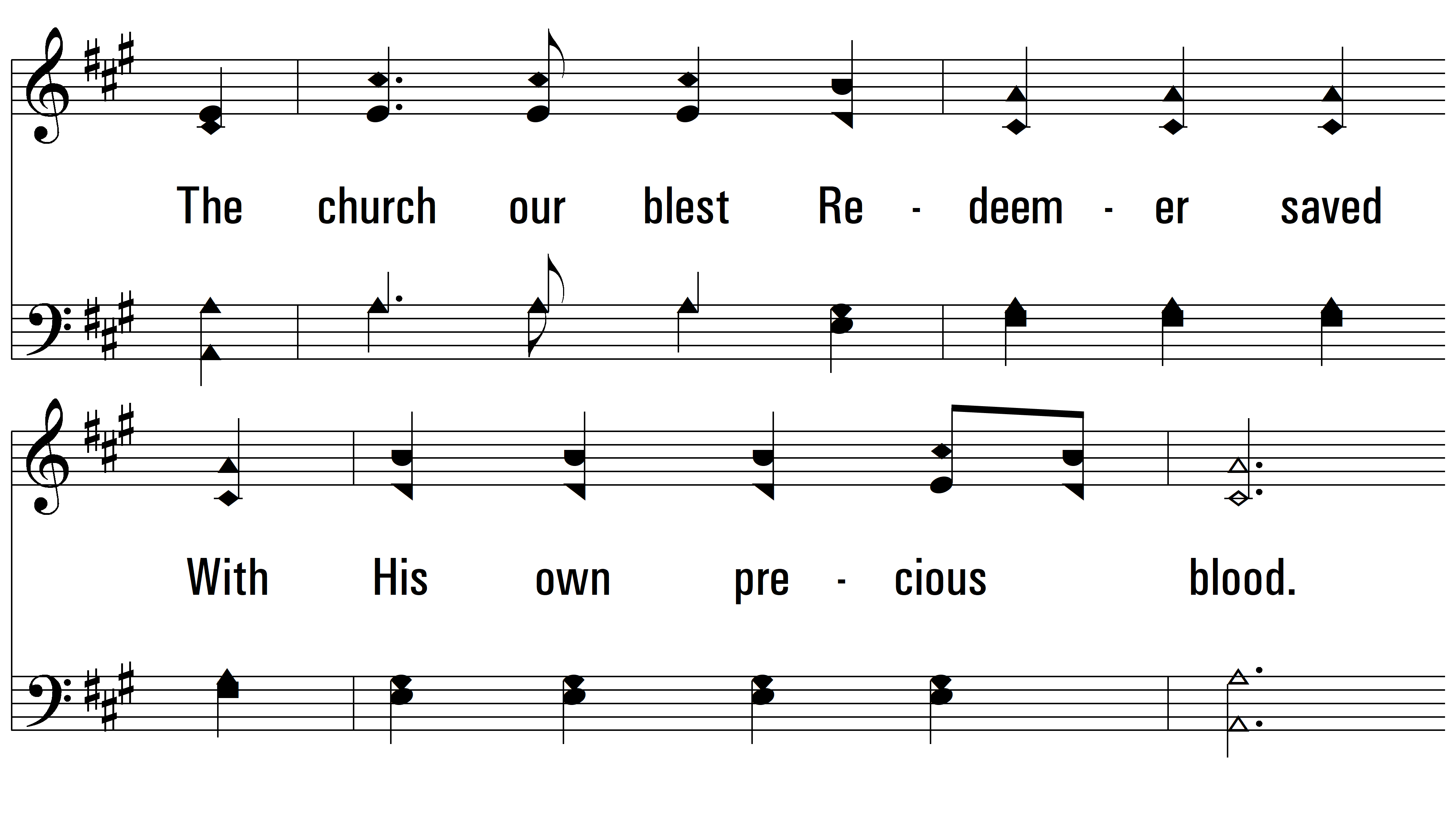 vs. 1
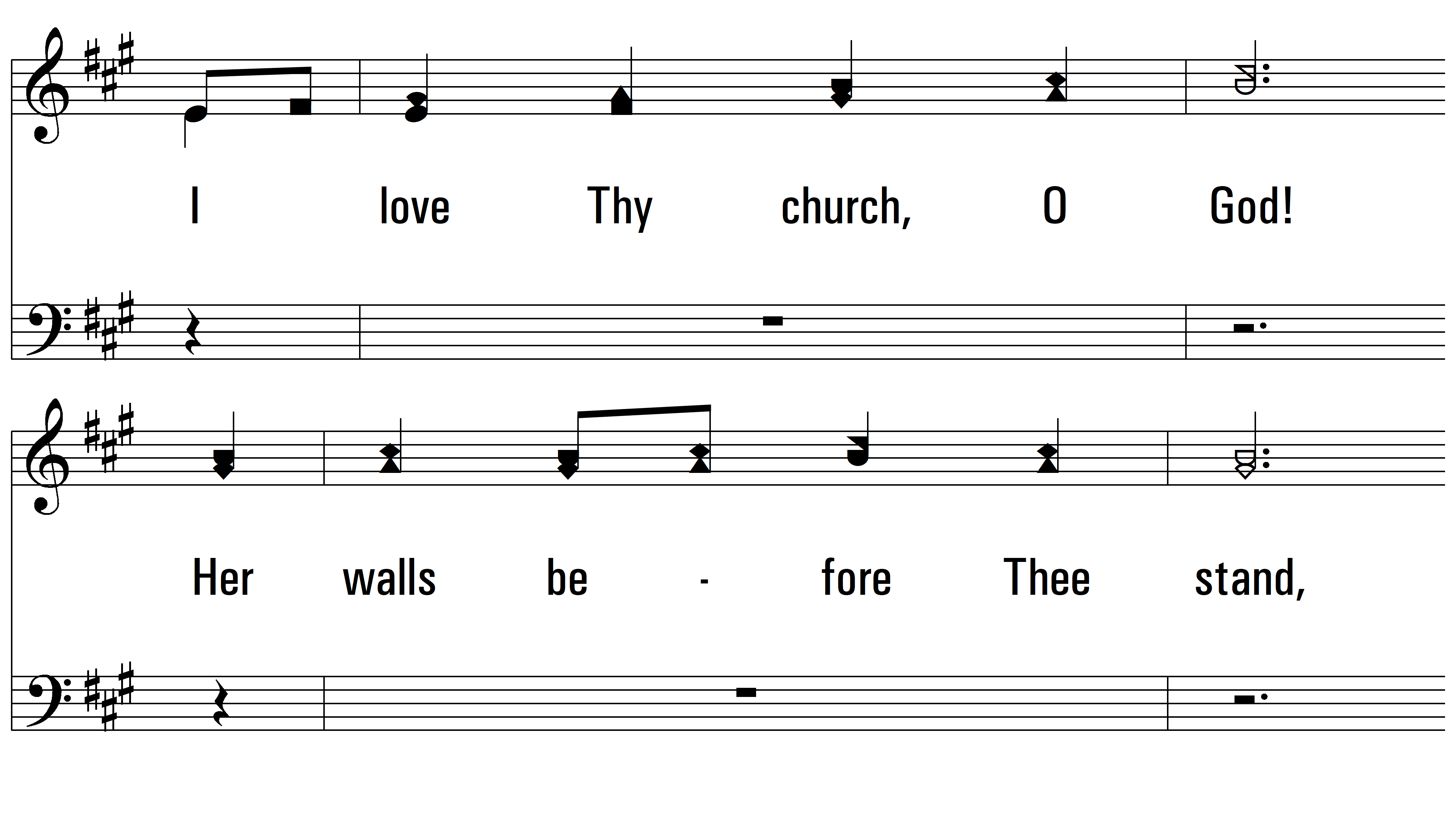 vs. 1
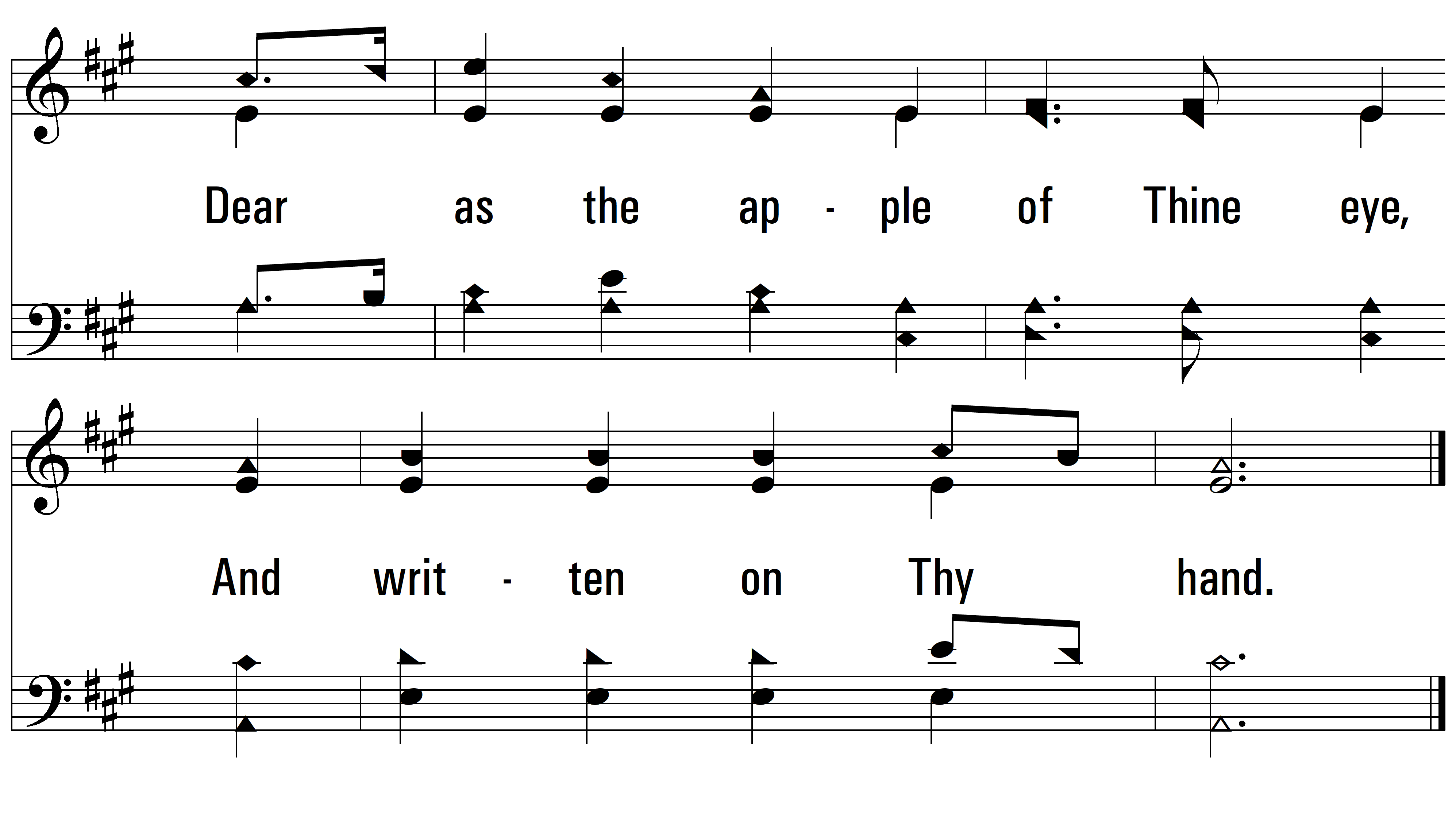 vs. 1
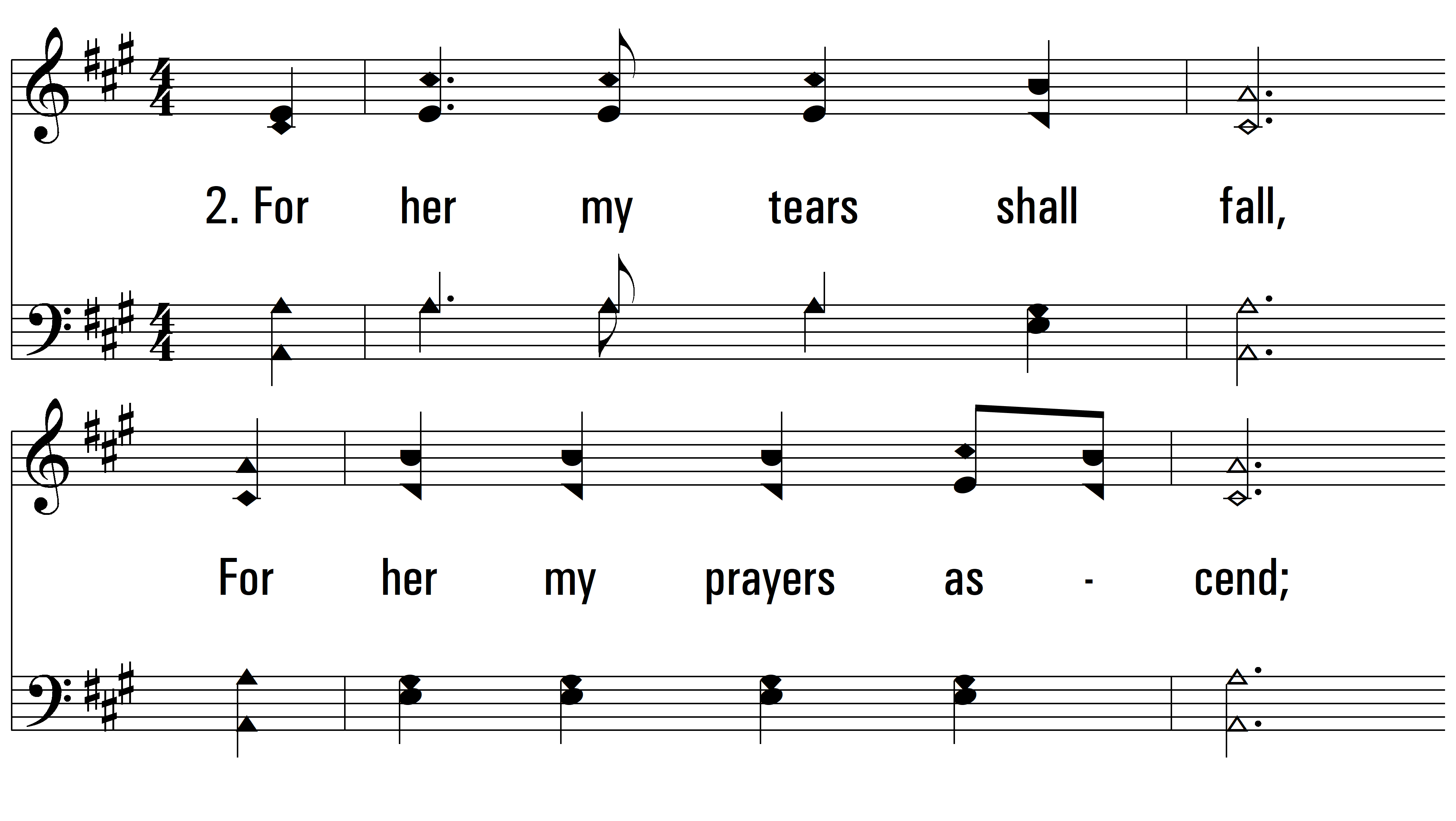 vs. 2 ~ I Love Thy Kingdom, Lord
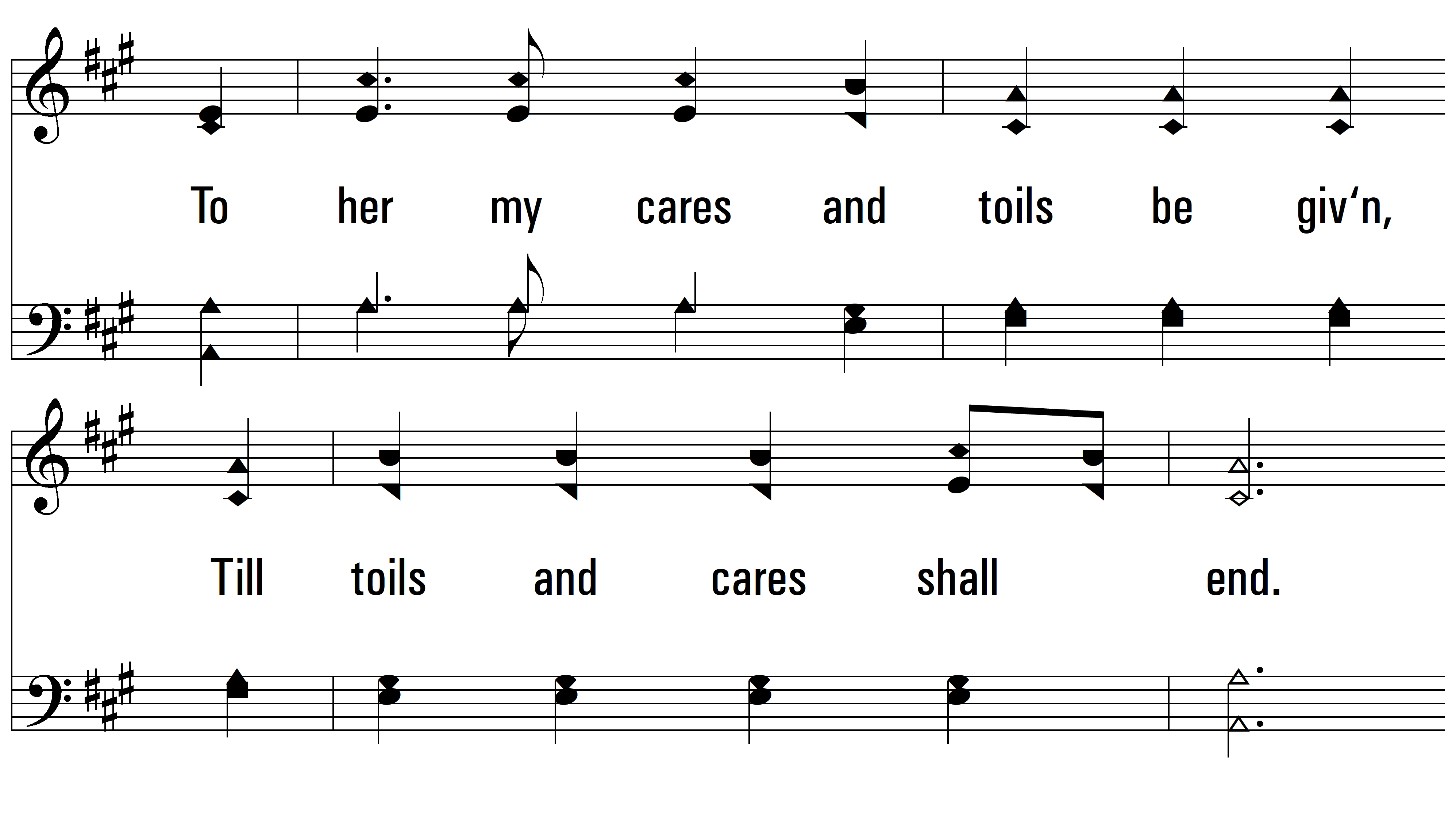 vs. 2
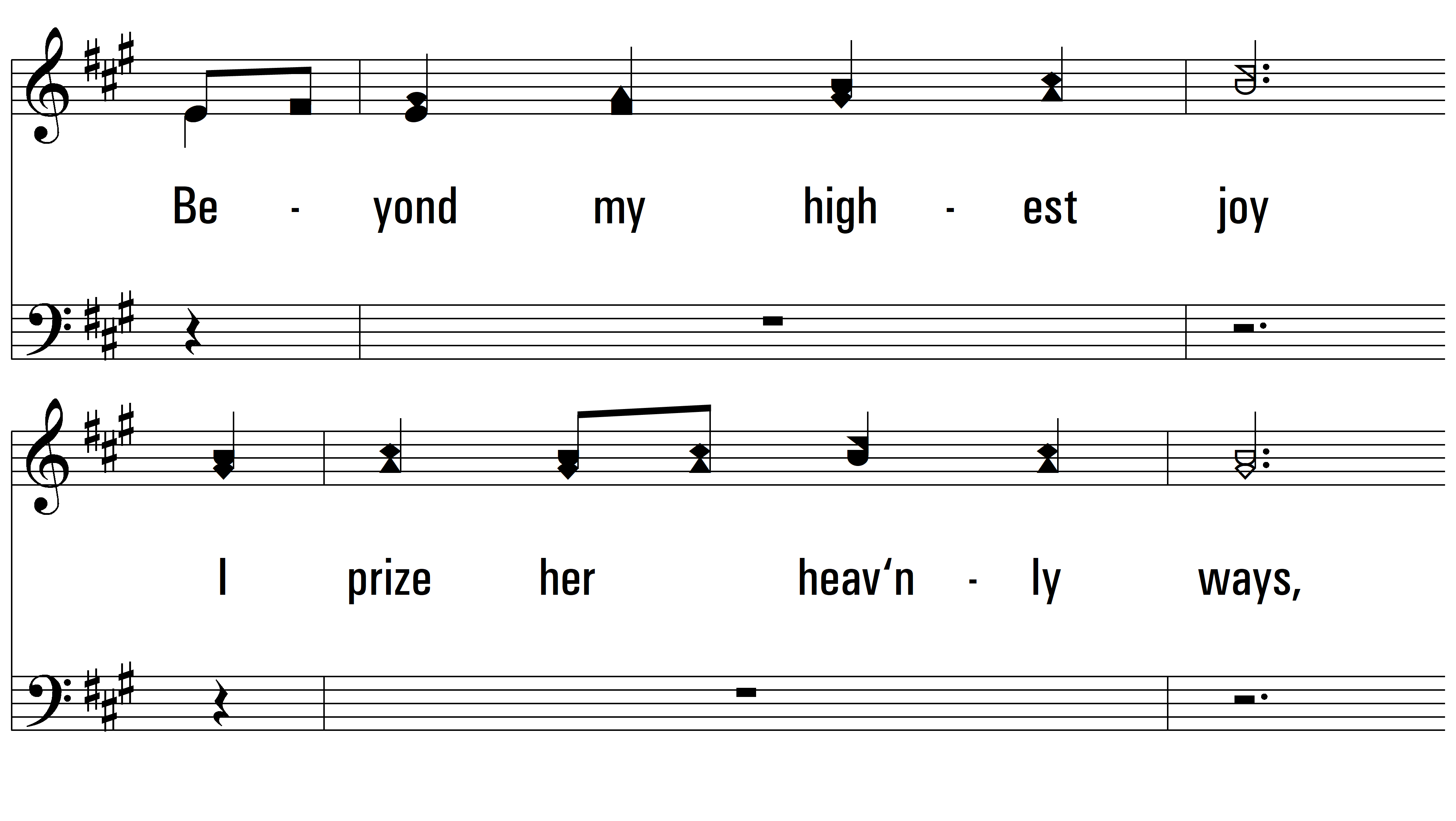 vs. 2
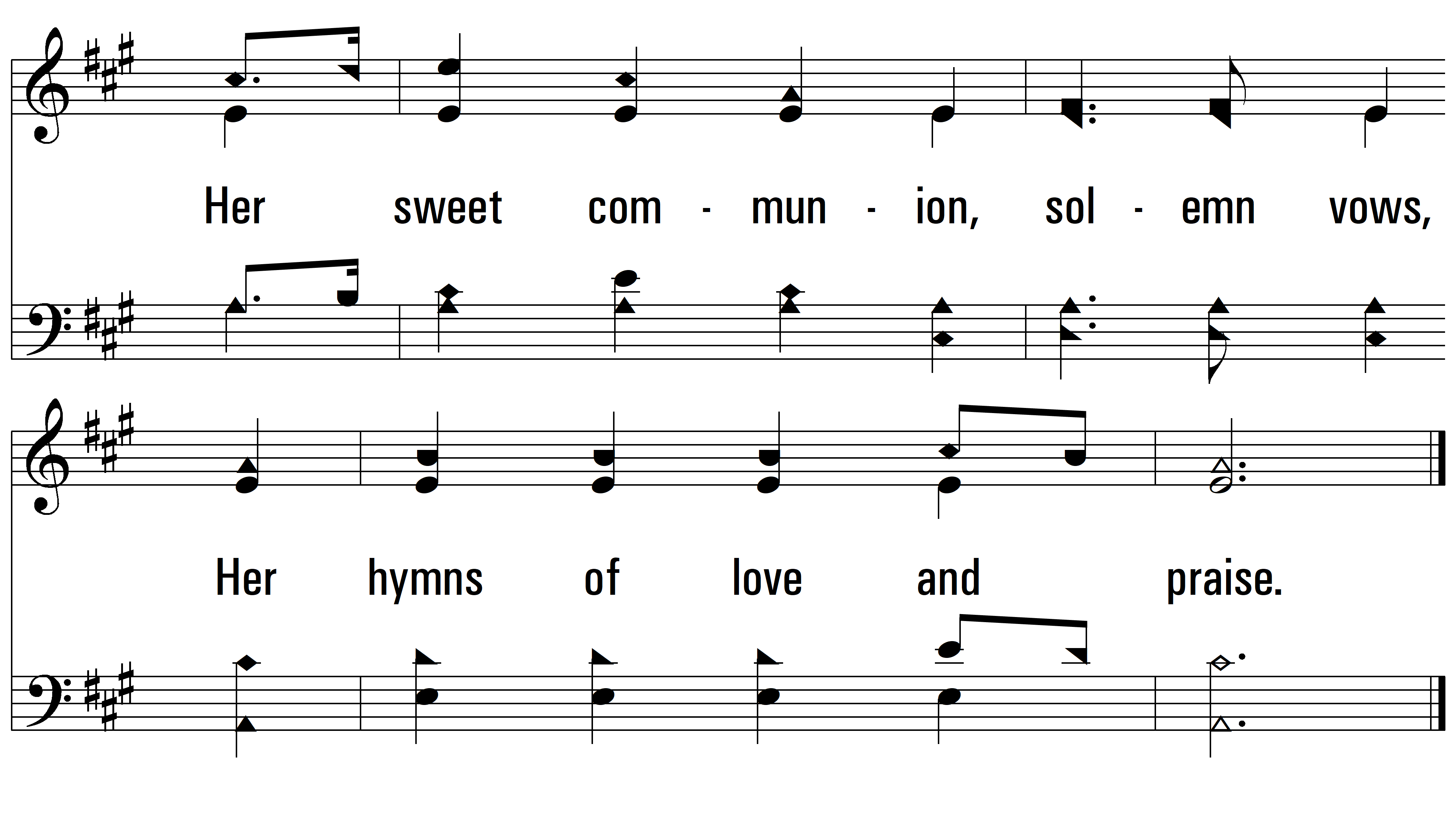 vs. 2
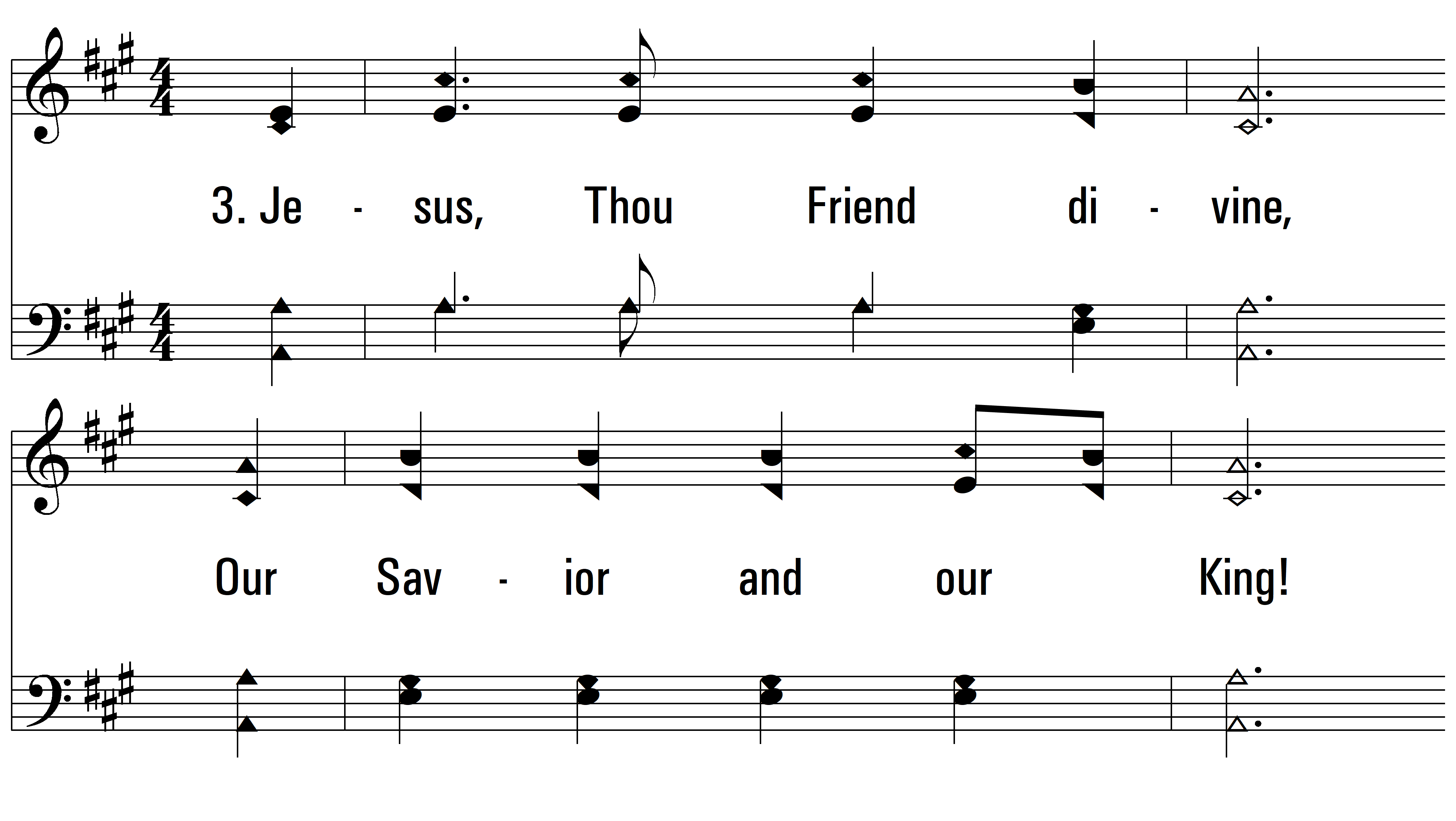 vs. 3 ~ I Love Thy Kingdom, Lord
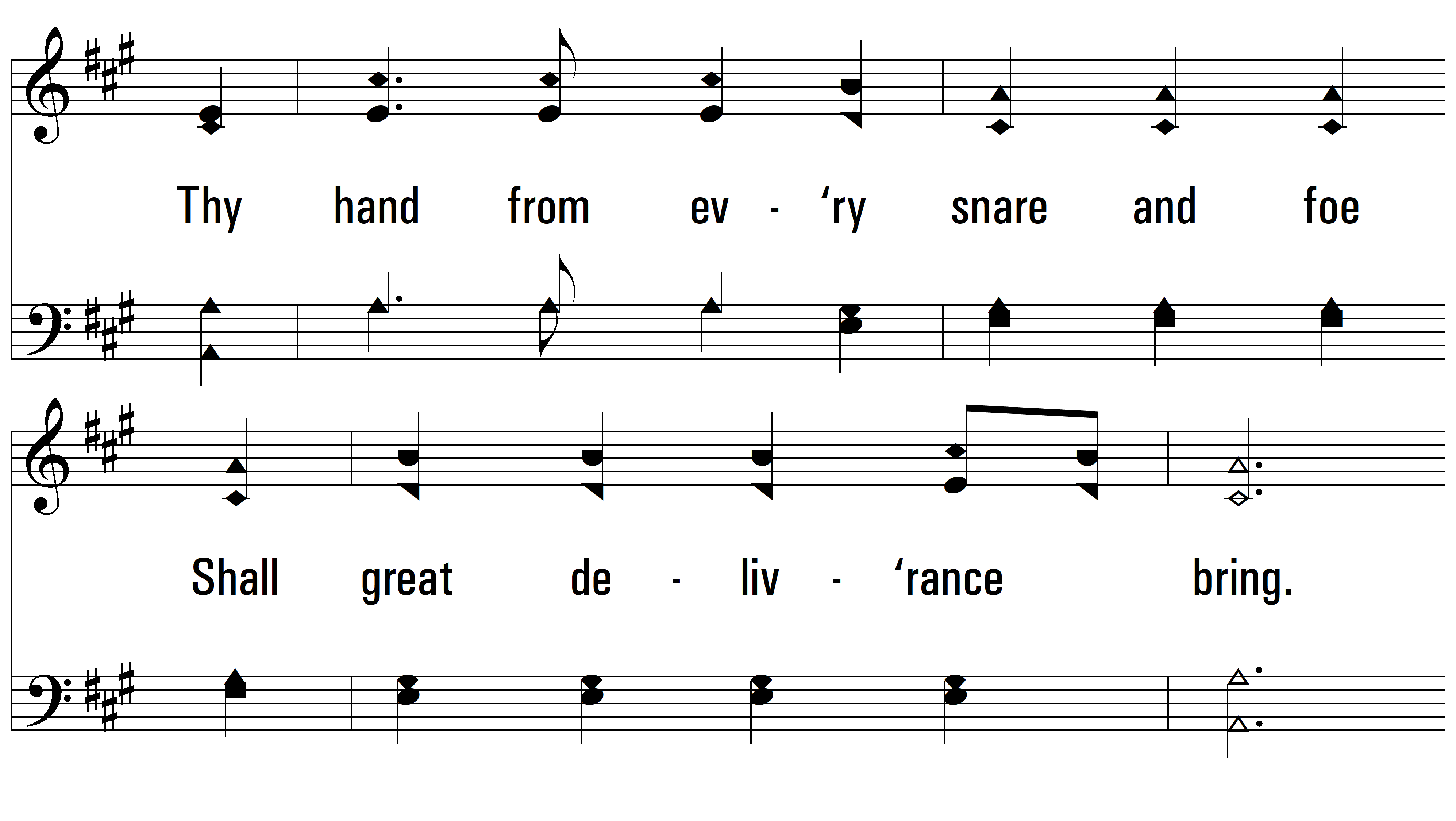 vs. 3
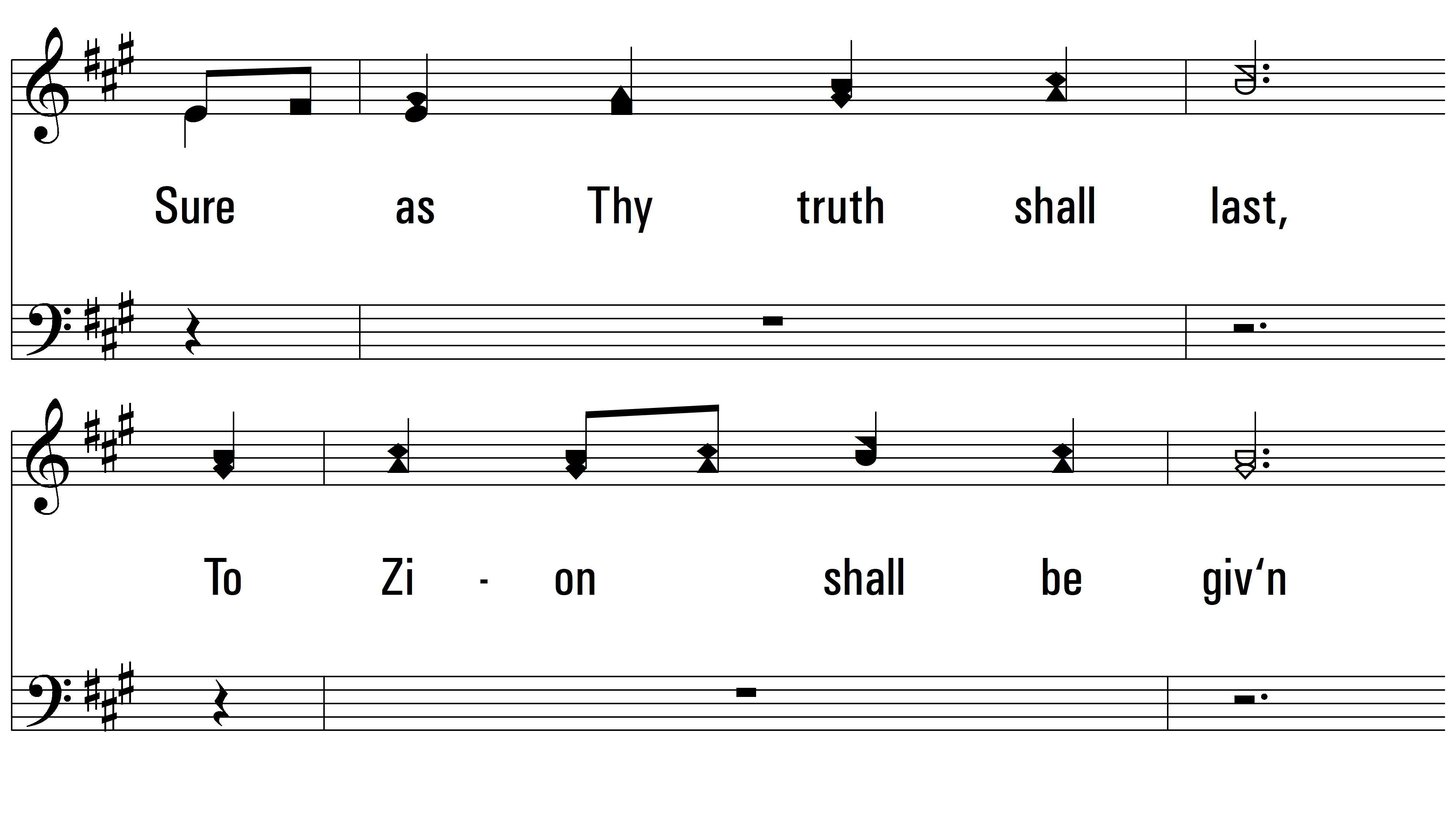 vs. 3
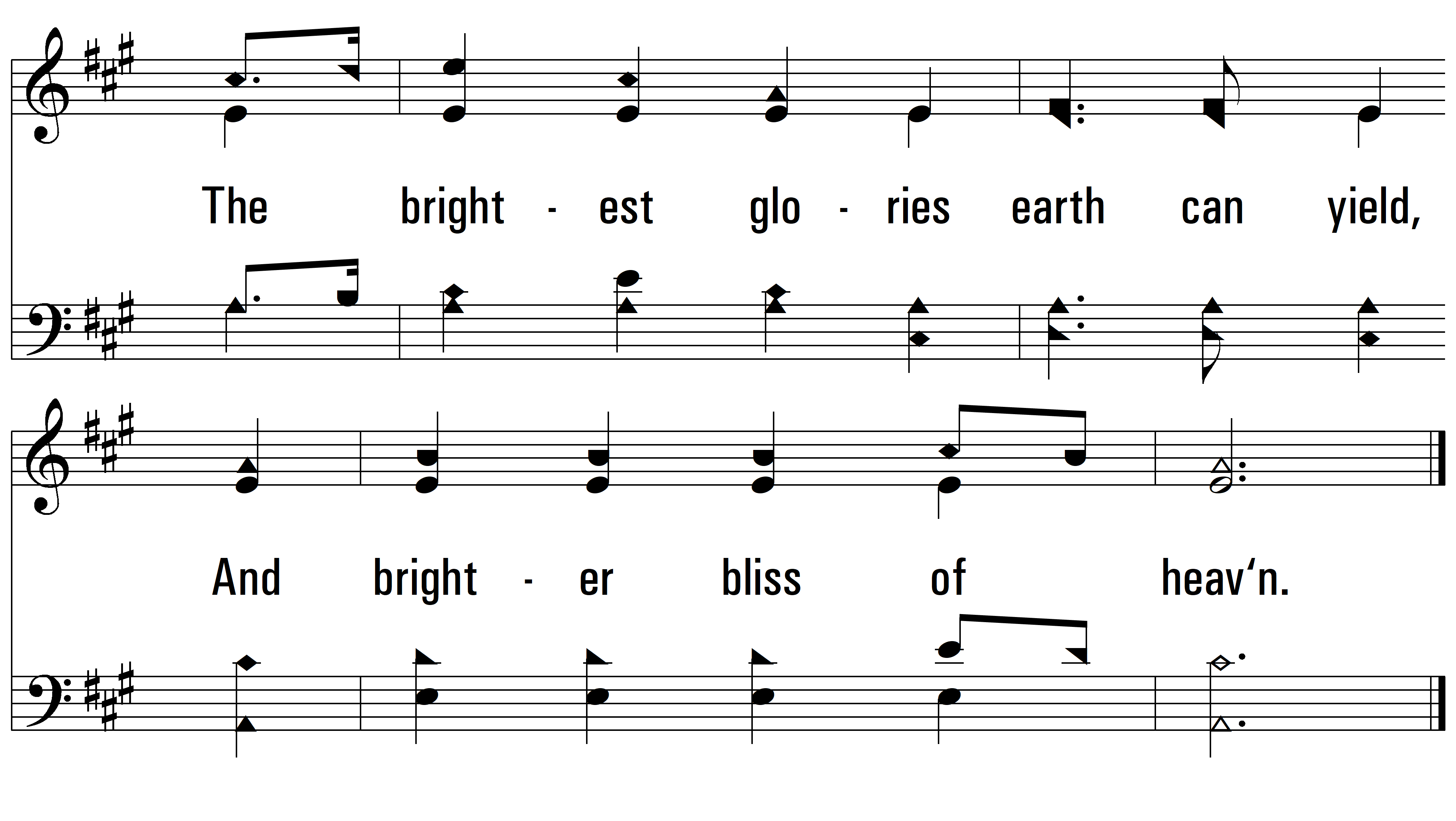 END
PDHymns.com
vs. 3